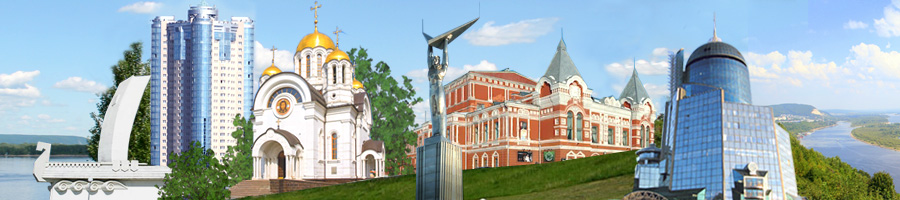 Национальный проект “Образование”
Региональные проекты нацпроекта «Образование»
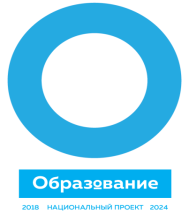 01.01.2019 – 31.12.2024
Основные результаты и показатели реализации НП«Образование» в Самарской области к 2024 году
Региональный проект «Современная школа»
Основные показатели регионального проекта «Современная школа»
*
*
*
*
*
*
*
*
*
*
**
*
*
*
*
*
* плановое значение, корректируемое ежегодно по итогам федеральных конкурсных отборов
** плановое значение в случае выделения федеральных средств
Основные результаты и показатели реализации НП«Образование» в Самарской области к 2024 году
Региональный проект «Поддержка семей, имеющих детей»
Основные показатели регионального проекта «Поддержка семей, имеющих детей»»
Основные результаты и показатели реализации НП«Образование» в Самарской области к 2024 году
Региональный проект «Успех каждого ребёнка»
Основные показатели регионального проекта «Успех каждого ребенка»
*
*
*
*
*
*
* плановое значение, корректируемое ежегодно по итогам федеральных конкурсных отборов
Основные результаты и показатели реализации НП«Образование» в Самарской области к 2024 году
Региональный проект «Цифровая образовательная среда»
Основные результаты и показатели реализации НП«Образование» в Самарской области к 2024 году
Региональный проект «Учитель будущего»
Основные результаты и показатели реализации НП«Образование» в Самарской области к 2024 году
Региональный проект «Молодые профессионалы»
Основные показатели регионального проекта «Молодые профессионалы»
* плановое значение, корректируемое ежегодно по итогам федеральных конкурсных отборов
Основные результаты и показатели реализации НП«Образование» в Самарской области к 2024 году
Региональный проект «Новые возможности для каждого»
Основные результаты и показатели реализации НП«Образование» в Самарской области к 2024 году
Региональный проект «Социальная активность»